Can Space Charge Stabilize a Bunch Greatly?
Alexey Burov
Fermilab
Many thanks to T. Zolkin and E. Metral
APC talk, Aug 1 & 2, 2018
1
AB
Problem
Single bunch in a circular machine;

Linear optics;

Zero chromaticity;

Short wake;

Space charge (SC);

Can SC make bunch transverse coherent oscillations (much) more stable?
2
AB
What we know
Threshold wake of the transverse instability (TMCI) may be elevated significantly by SC (Theory)

 It had to be elevated by the strong SC at CERN SPS Q26 (Theory)

This did not happen (CERN observations and macroparticle simulations)
3
AB
What we do not know
Threshold wake of the transverse instability (TMCI) may be elevated significantly by SC (Theory)

 It had to be elevated by the strong SC at CERN SPS Q26 (Theory)

This did not happen (CERN observations and macroparticle simulations)
What is wrong in the picture?
4
AB
No SC
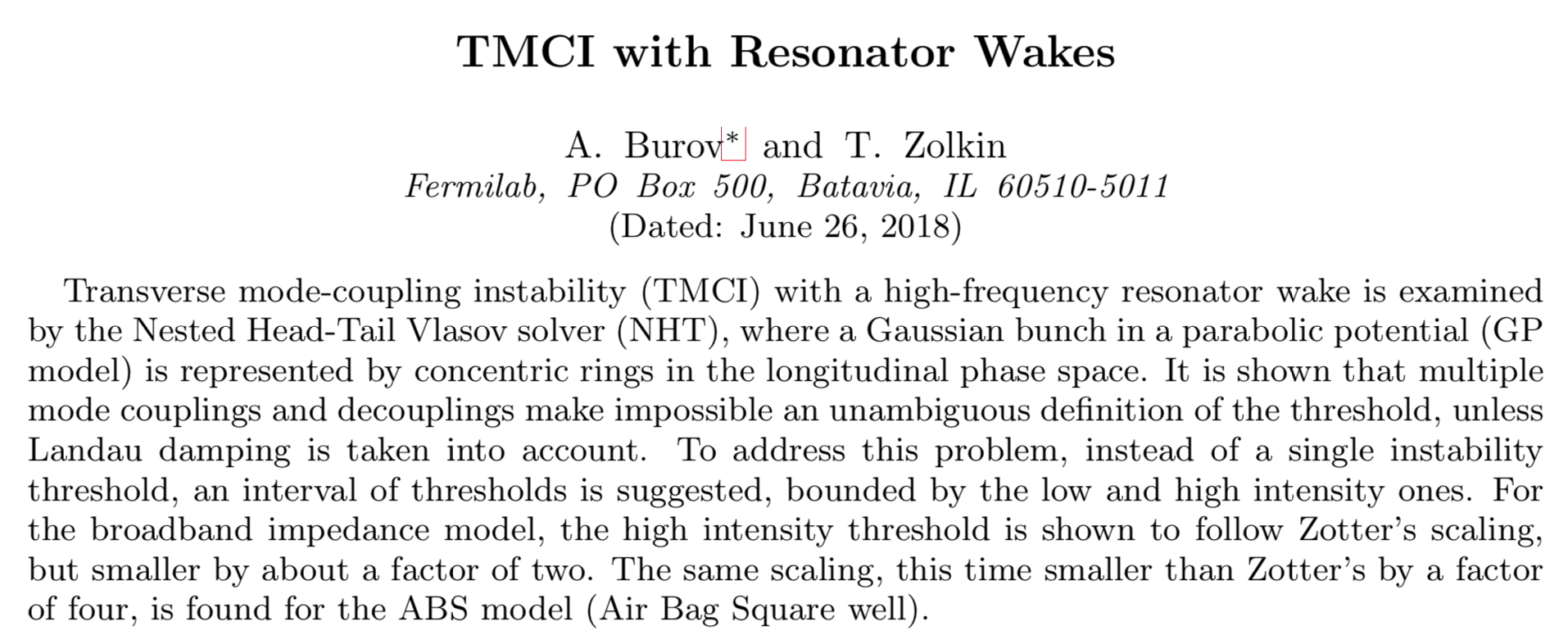 https://arxiv.org/abs/1806.07521
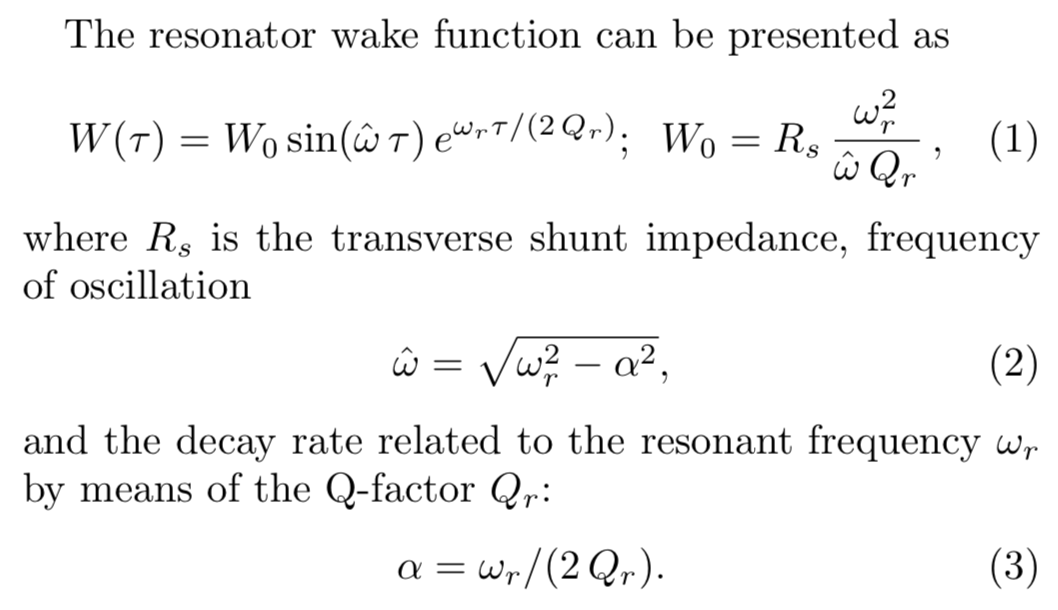 5
AB
TMCI, no SC
TMCI is a single bunch instability at zero chromaticity, having a sharp threshold
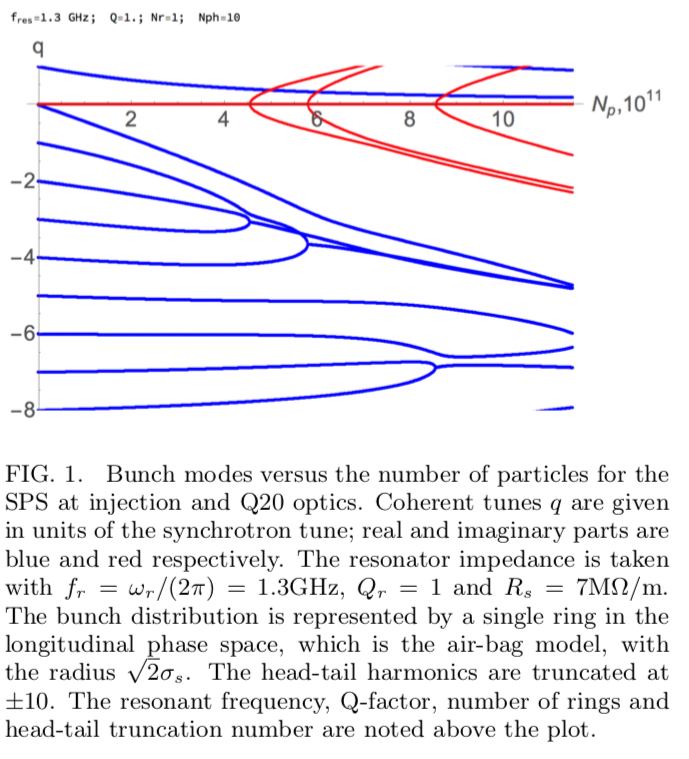 6
AB
TMCI, no SC
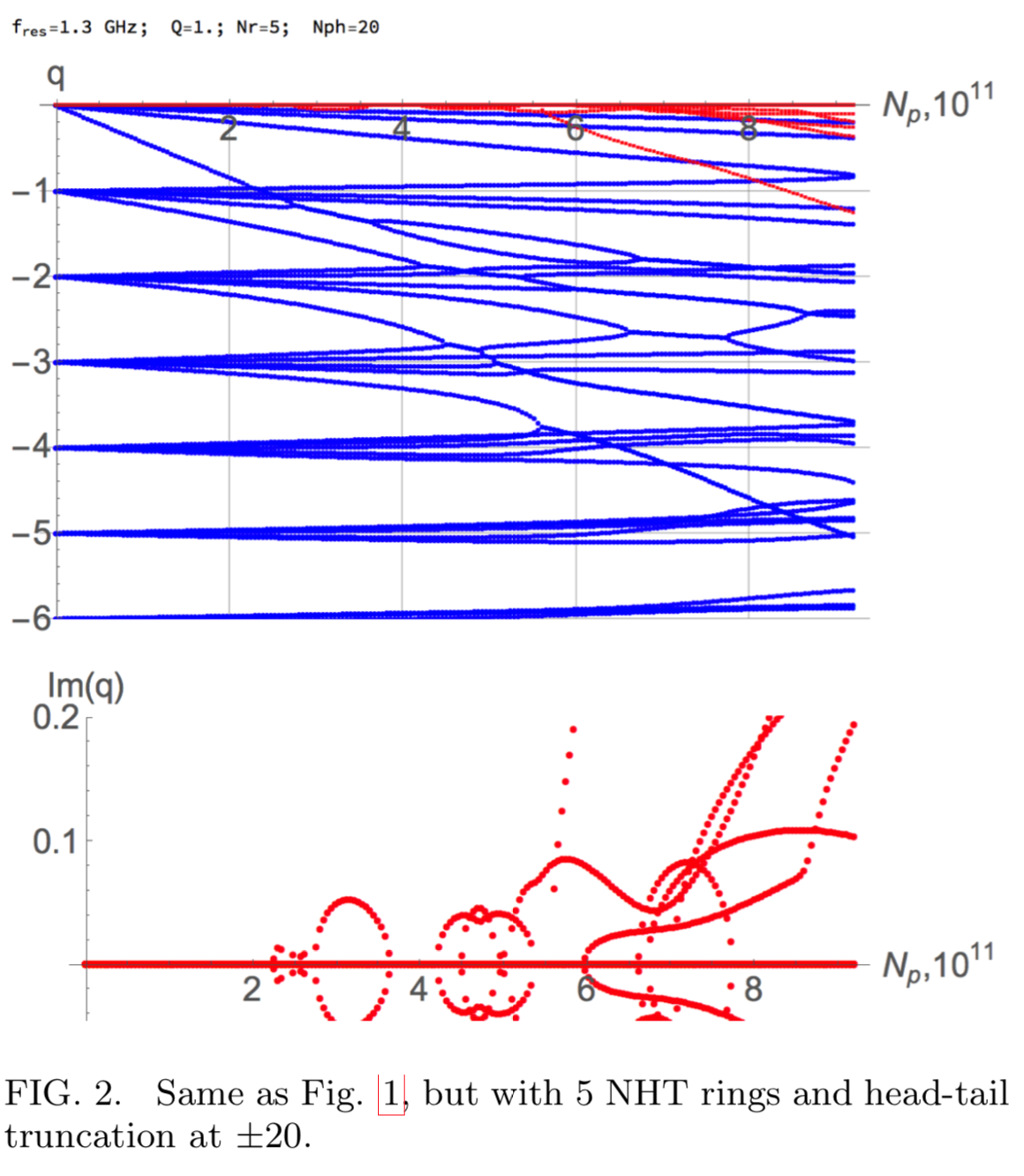 With more rings, the threshold is not that sharp: 

A low and high intensity thresholds can be introduced.
low
high
7
AB
Parameters
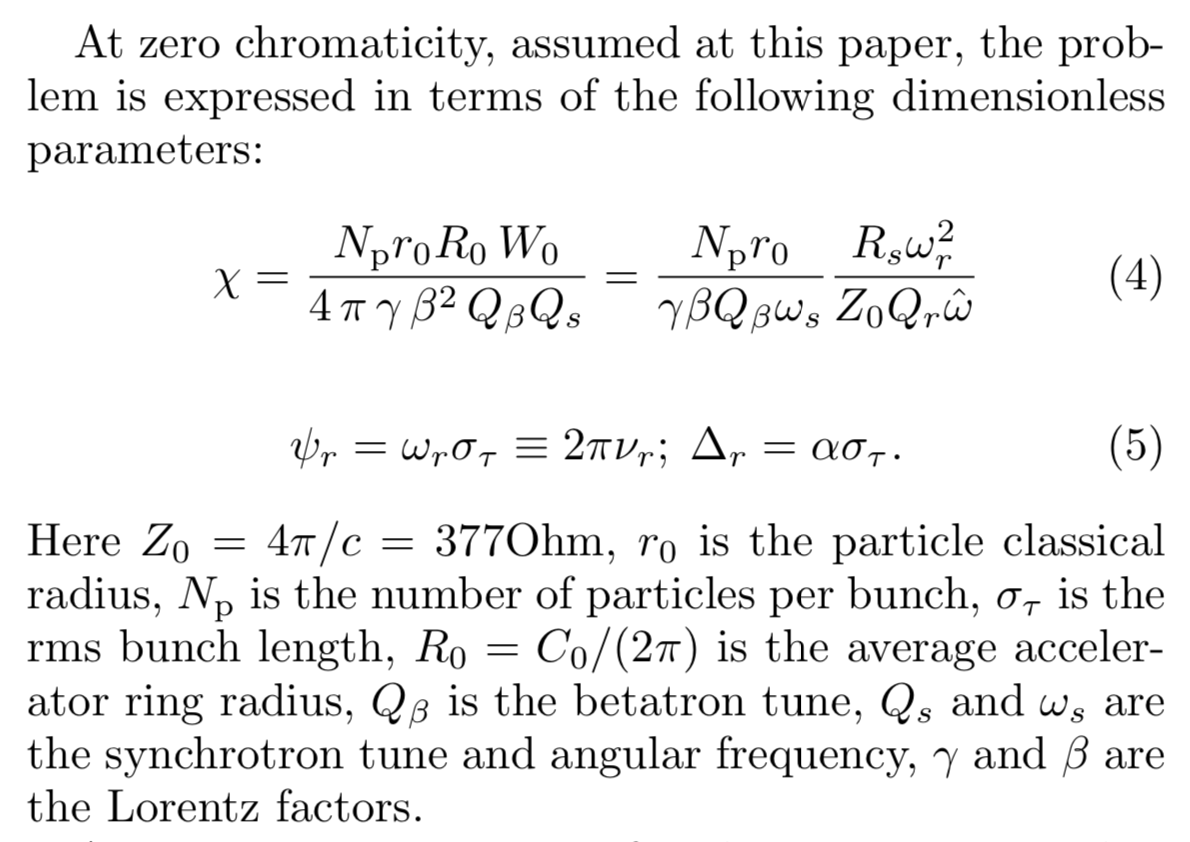 8
AB
Thresholds
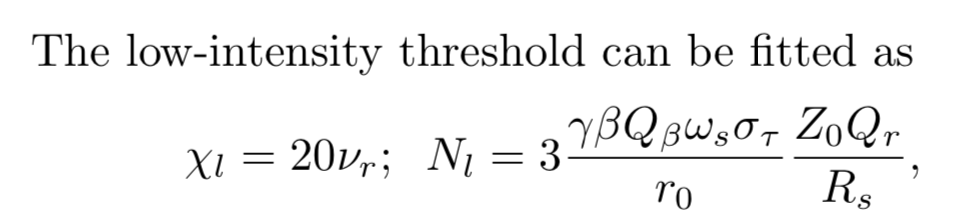 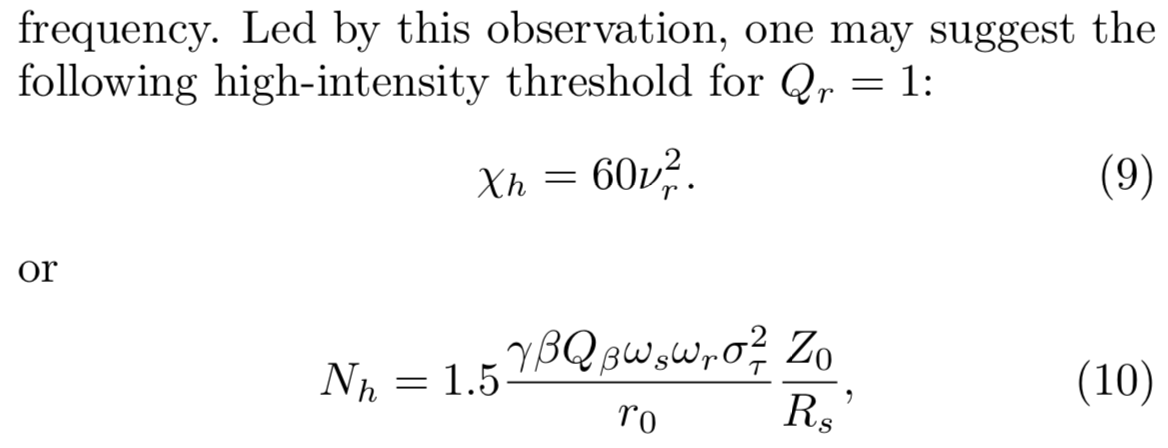 The HI TMCI threshold, expressed in terms of dp/p and line density, 
is very close to the stability threshold of a coasting Gaussian beam, 
thus confirming Ruth-Wang (1981) microwave stability criterion.
9
AB
Air-Bag, Square well (ABS)
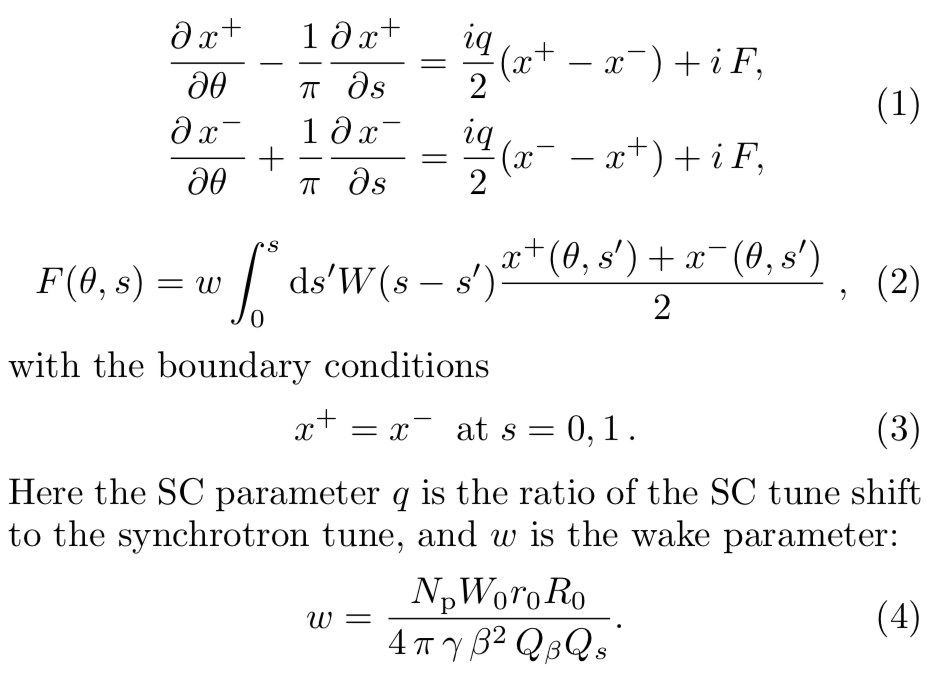 M. Blaskiewicz, 1999
10
AB
ABS model
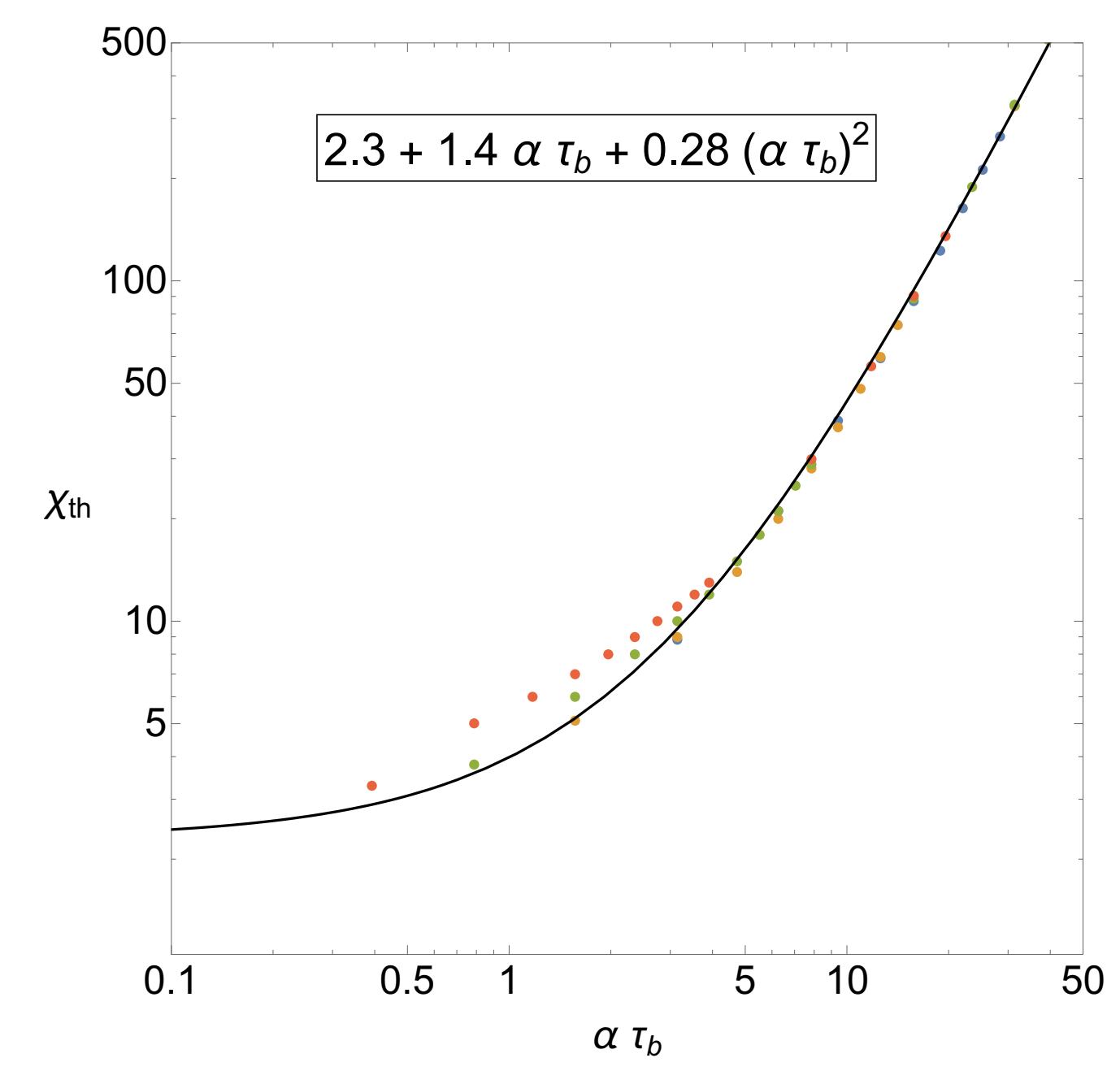 Similar long-bunch asymptotic formula was found to be valid for the ABS. 


With tb=4ss 
it is almost identical to the parabolical Gaussian TMCI and Gaussian coasting beam.
11
AB
Conclusion for no_SC:
TMCI threshold 
is close 
to the coasting beam 
transverse microwave stability threshold
12
AB
TMCI with SC: only 2 types are possible
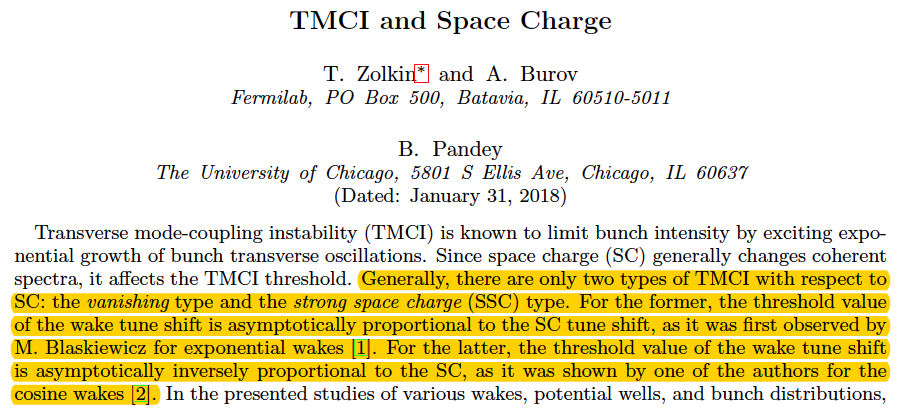 https://arxiv.org/abs/1711.11110
13
AB
TMCI with SC: vanishing TMCI
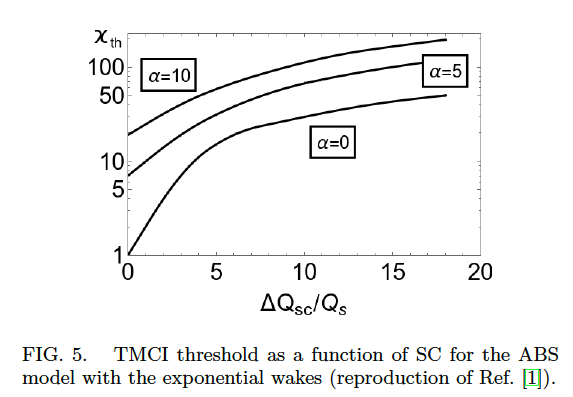 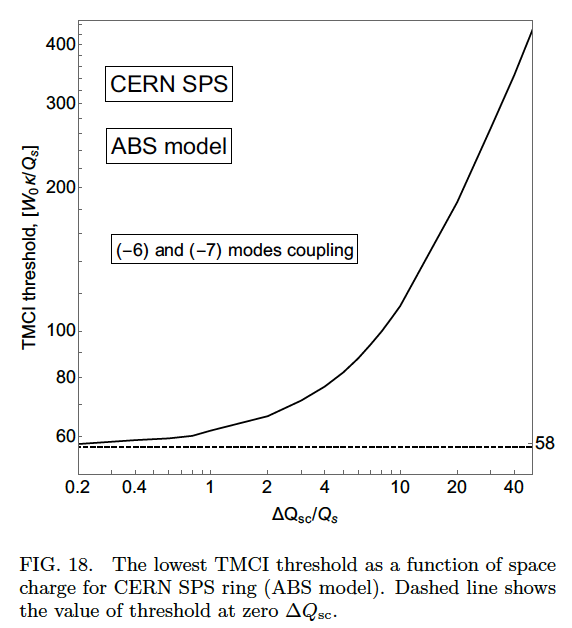 Coherent tune shift ~ SC tune shift
BB impedance model f=1.3GHz
sigma_s = 30cm 
(Quatraro & Rumolo, IPAC’10)
14
AB
Intrinsic Landau Damping
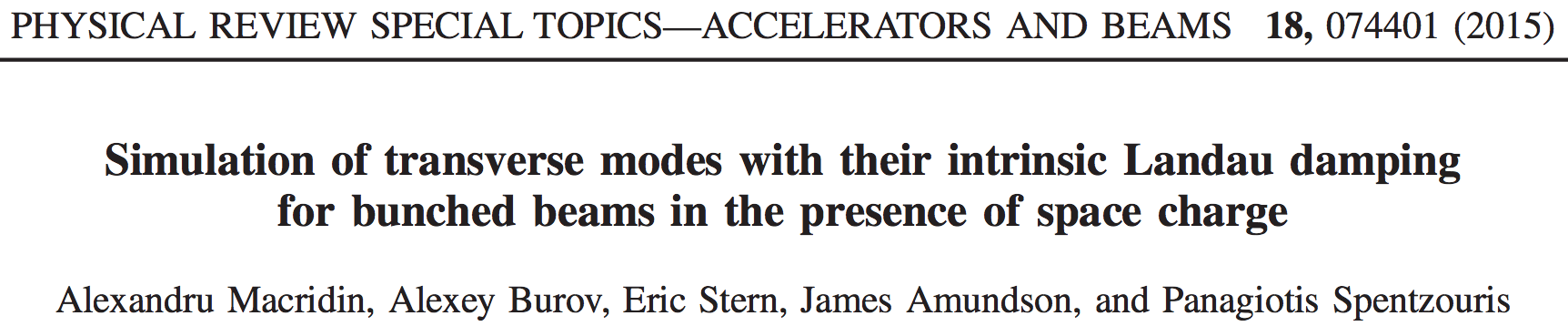 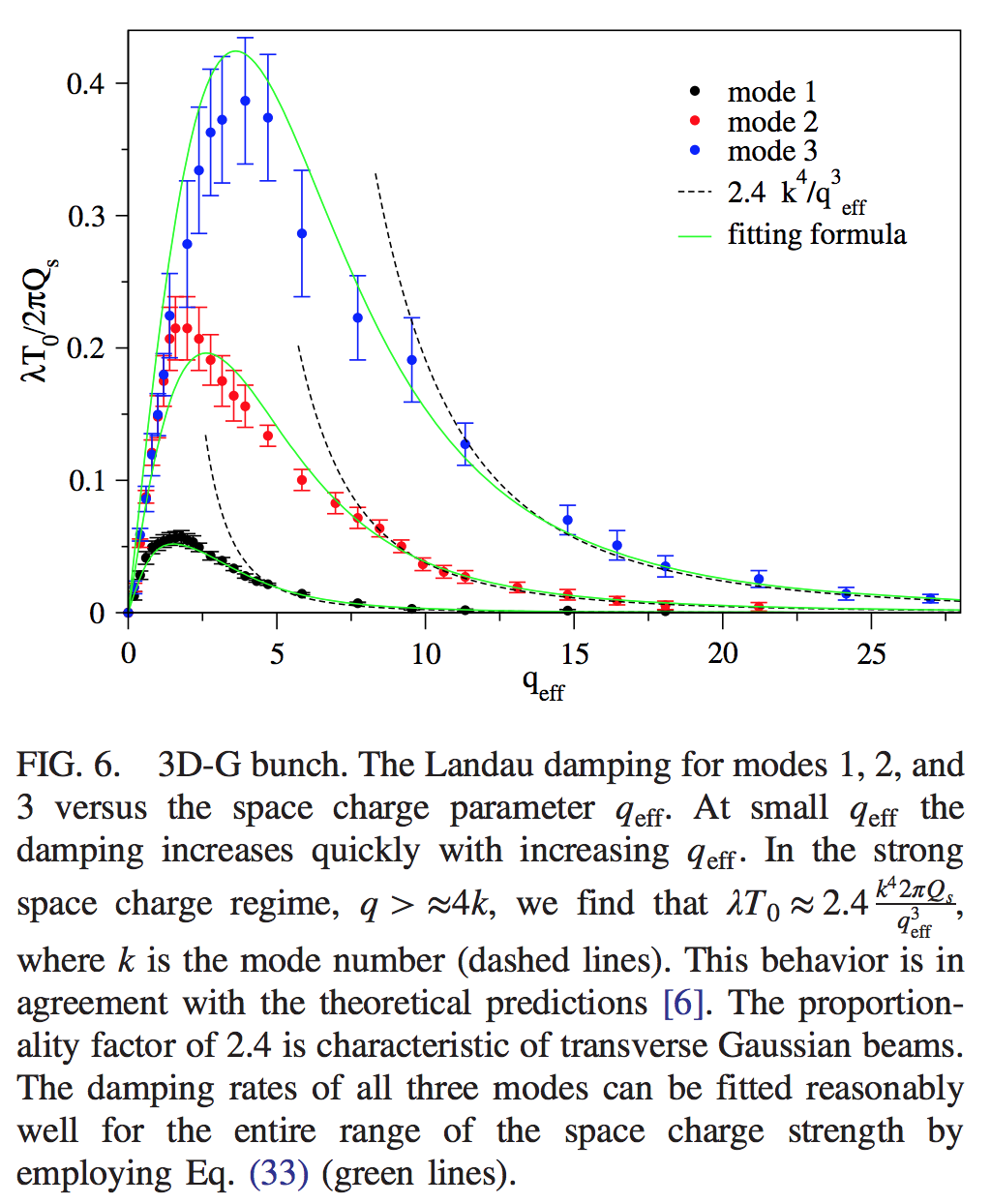 SC introduces LD for bunched beams
15
AB
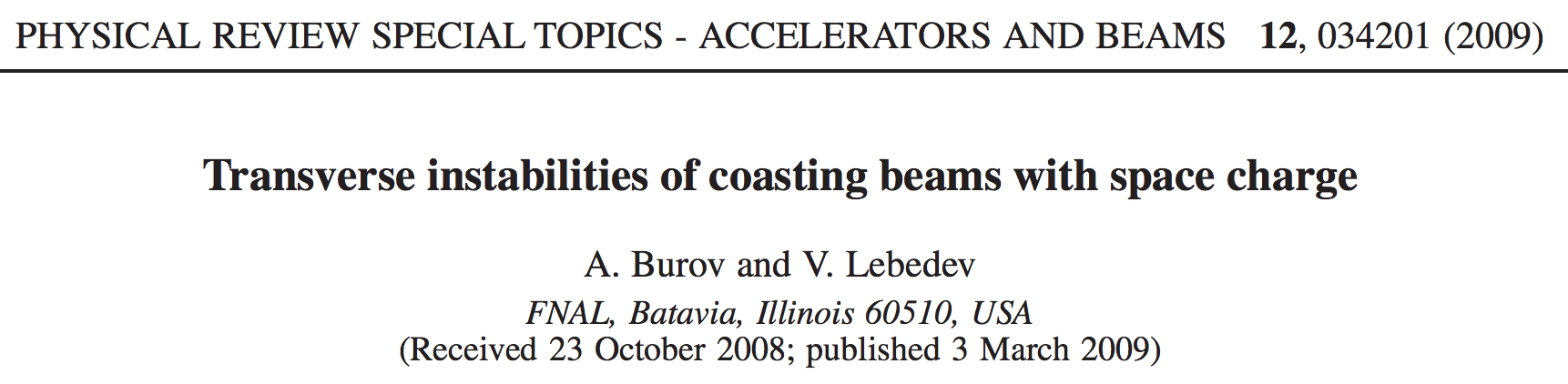 Stability vs SC for Coasting Beams
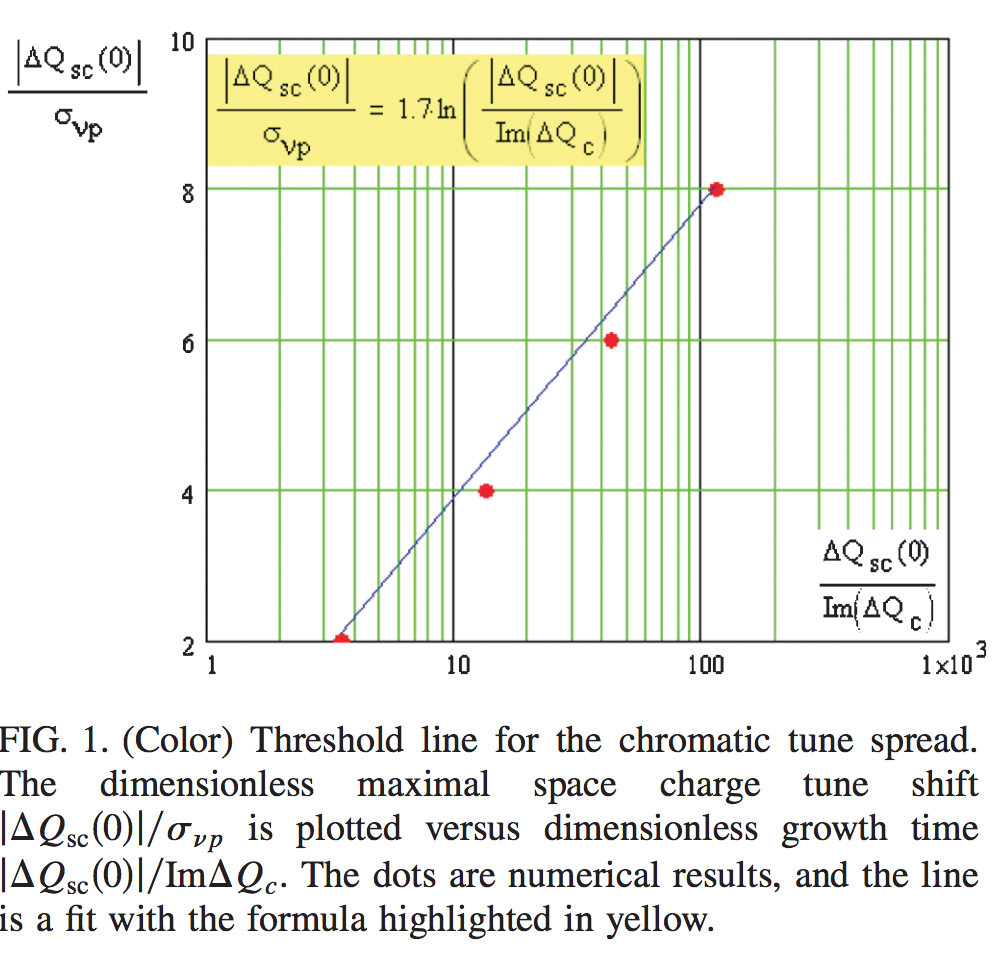 For coasting beams,
SC suppresses LD, so
wake threshold drops exponentially with SC
16
AB
Contradiction
Without SC, TMCI threshold is similar to the coasting beam one. 

With SC, TMCI threshold goes up (linearly), 
while coasting one goes down (exponentially). 

Isn’t anything lost in the picture? 

Also: 

At CERN SPS Q26, with SC parameter ~23, the stability threshold did not show any dependence on SC !!!
17
AB
Resolution
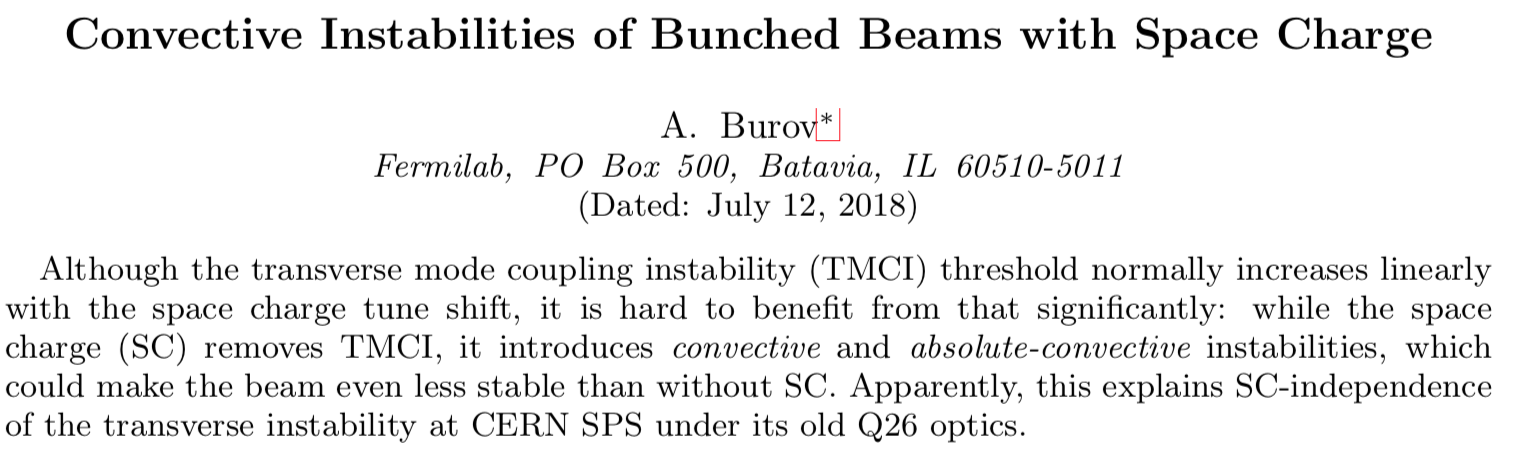 18
AB
Convective Instabilities
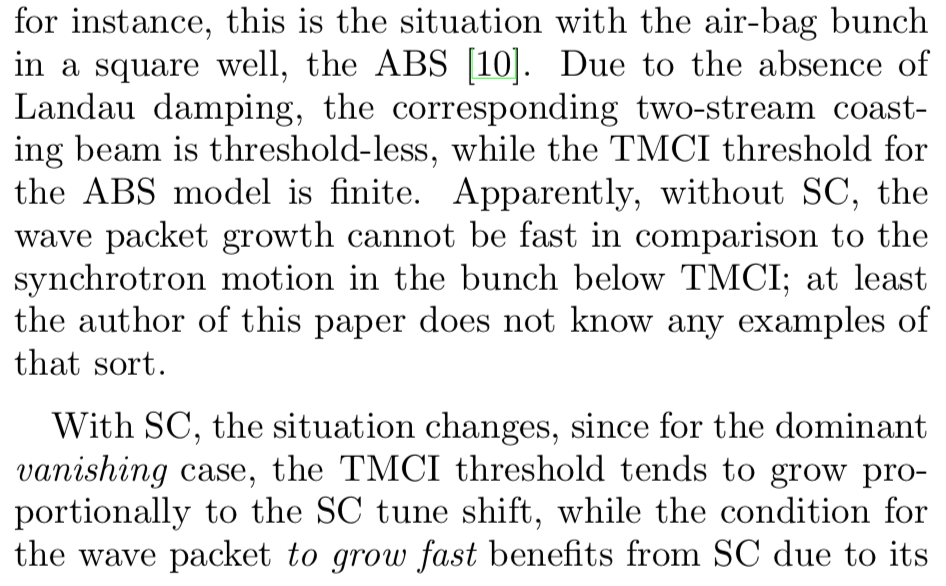 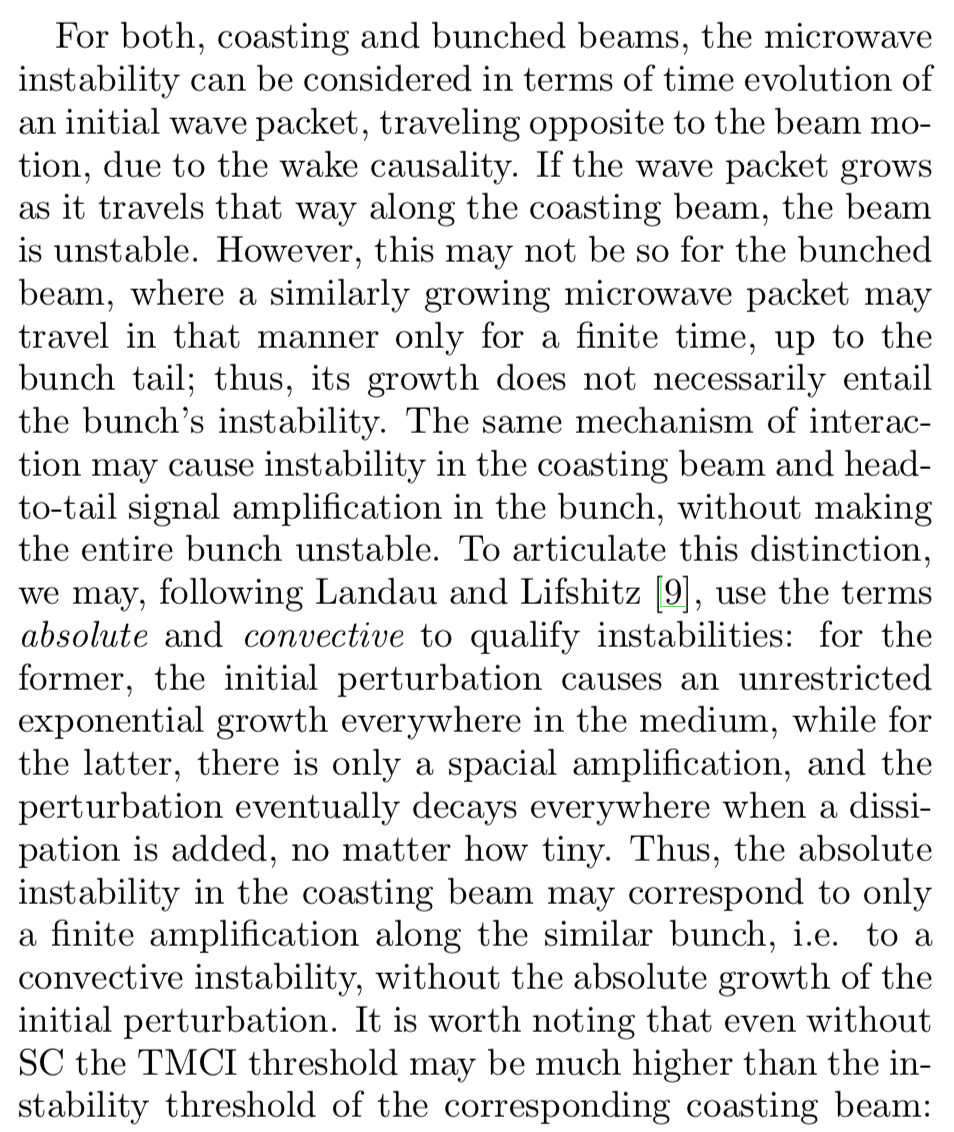 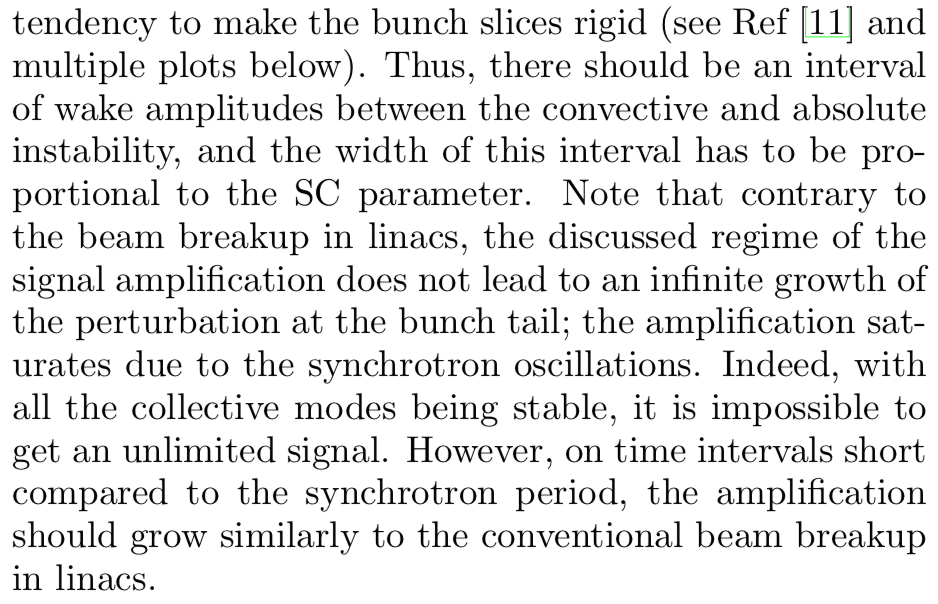 19
AB
ACI
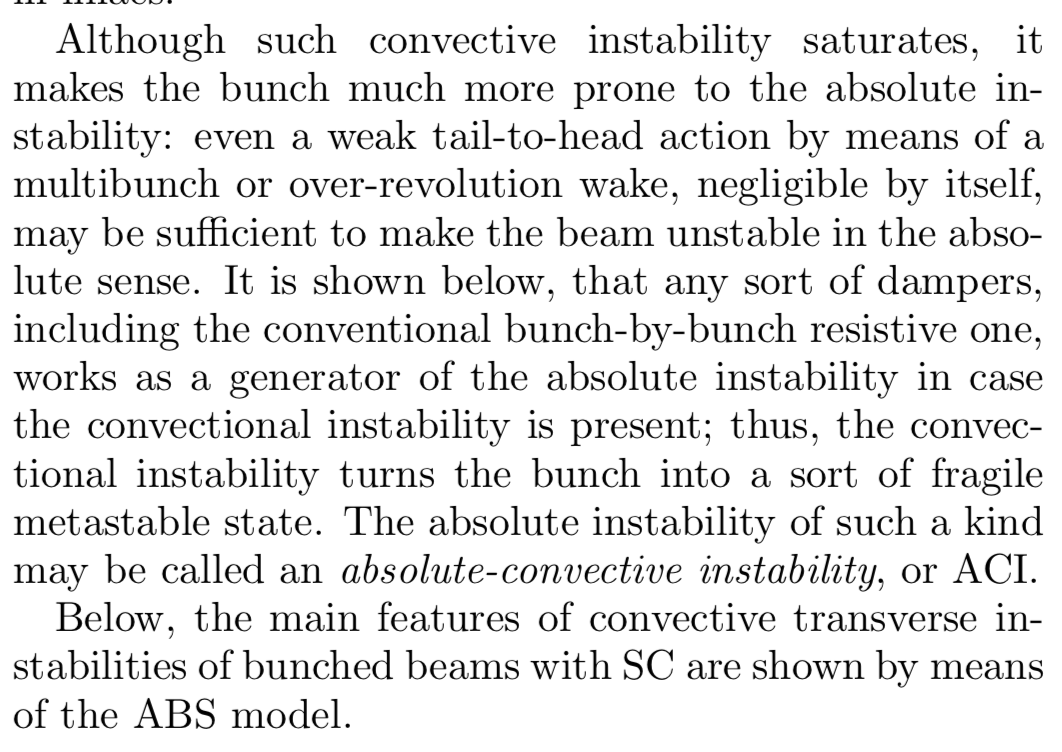 20
AB
Air-Bag, Square well (ABS)
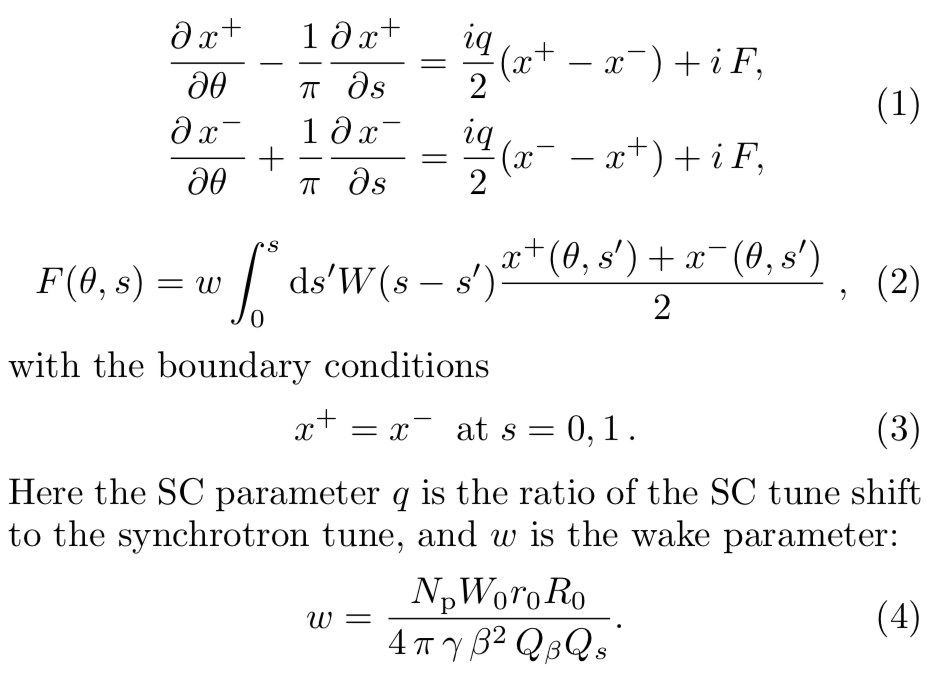 21
AB
No-Wake Eigensystem
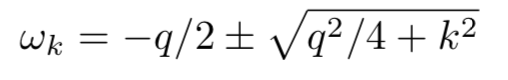 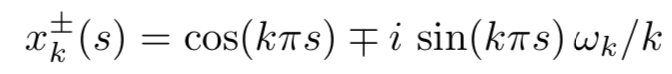 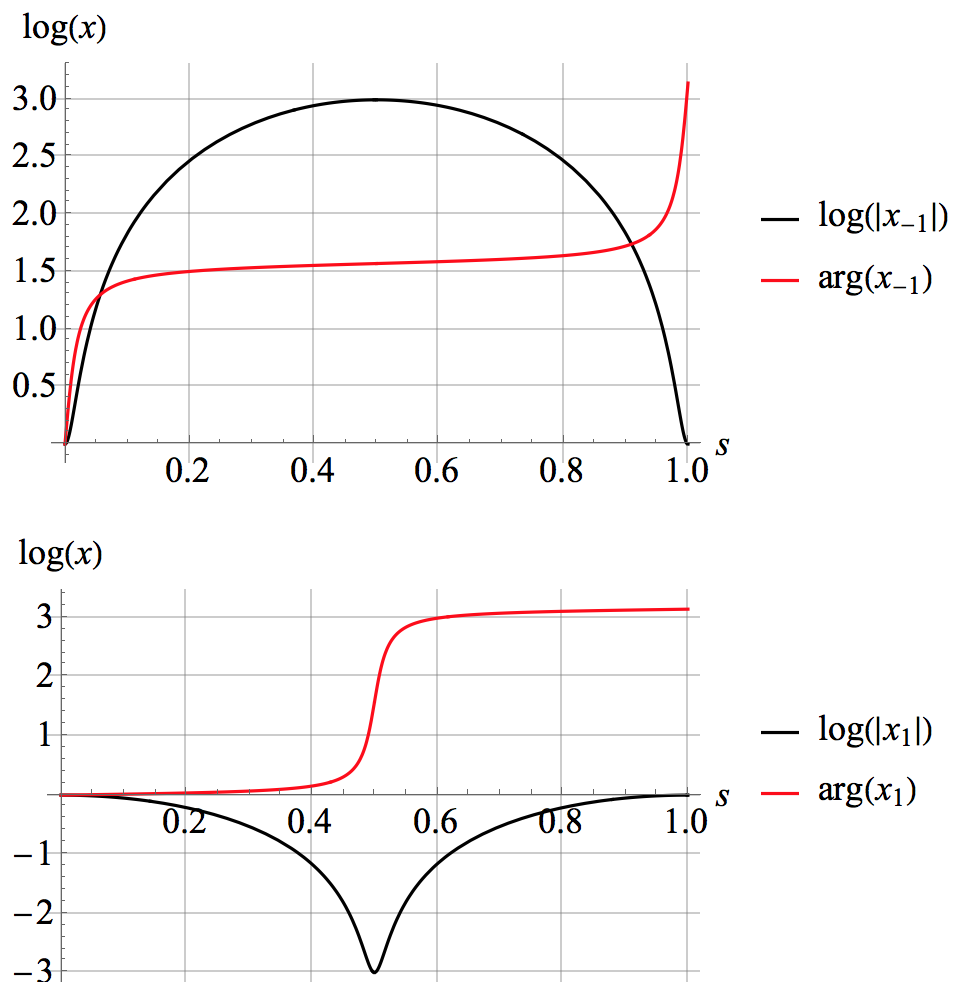 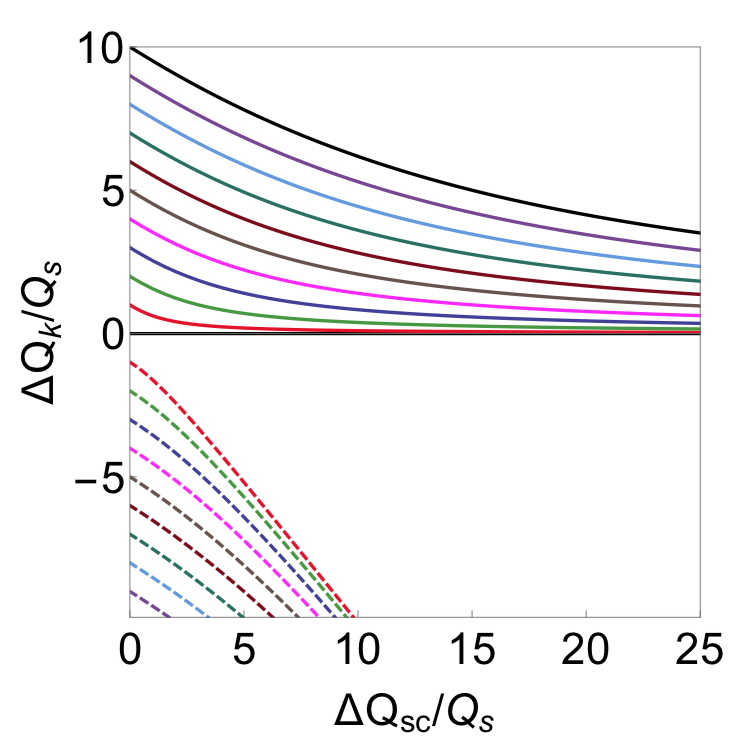 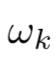 q = 20
22
AB
ABS Eigenfunctions: Broadband wake
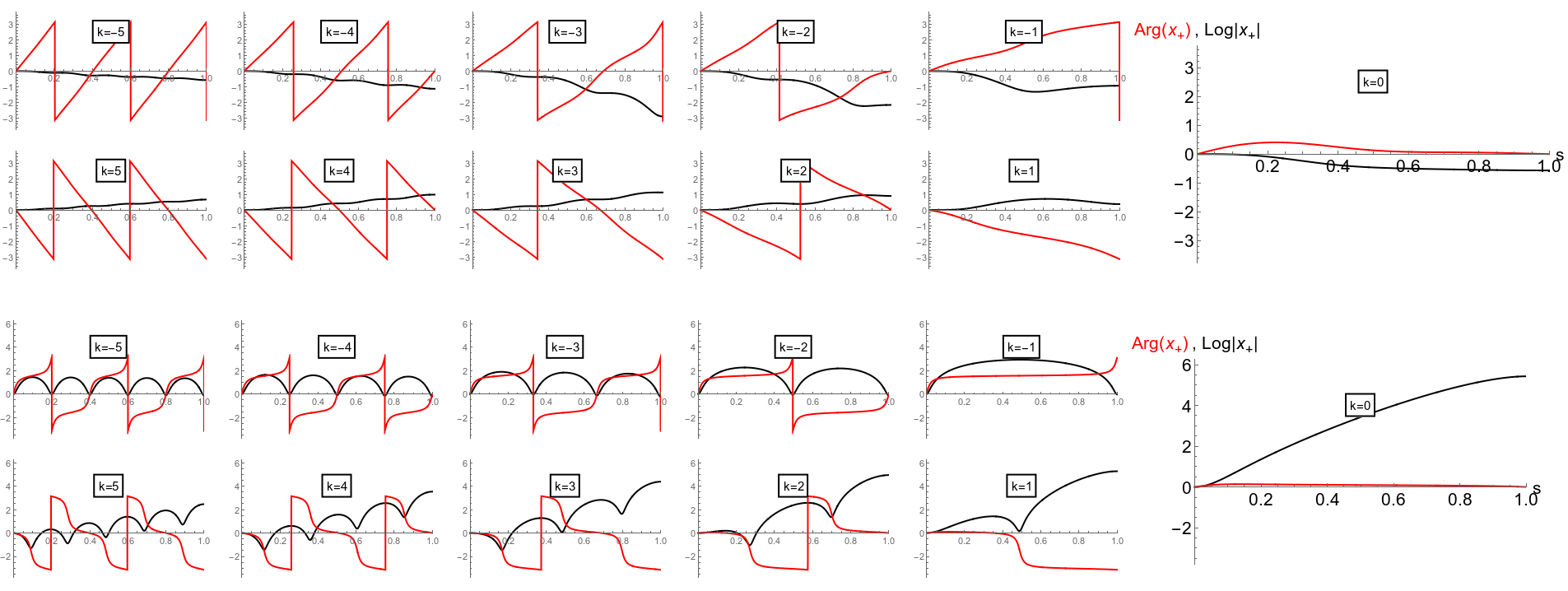 No SC
Strong SC
q = 20
w = 13
by Tim Zolkin
23
AB
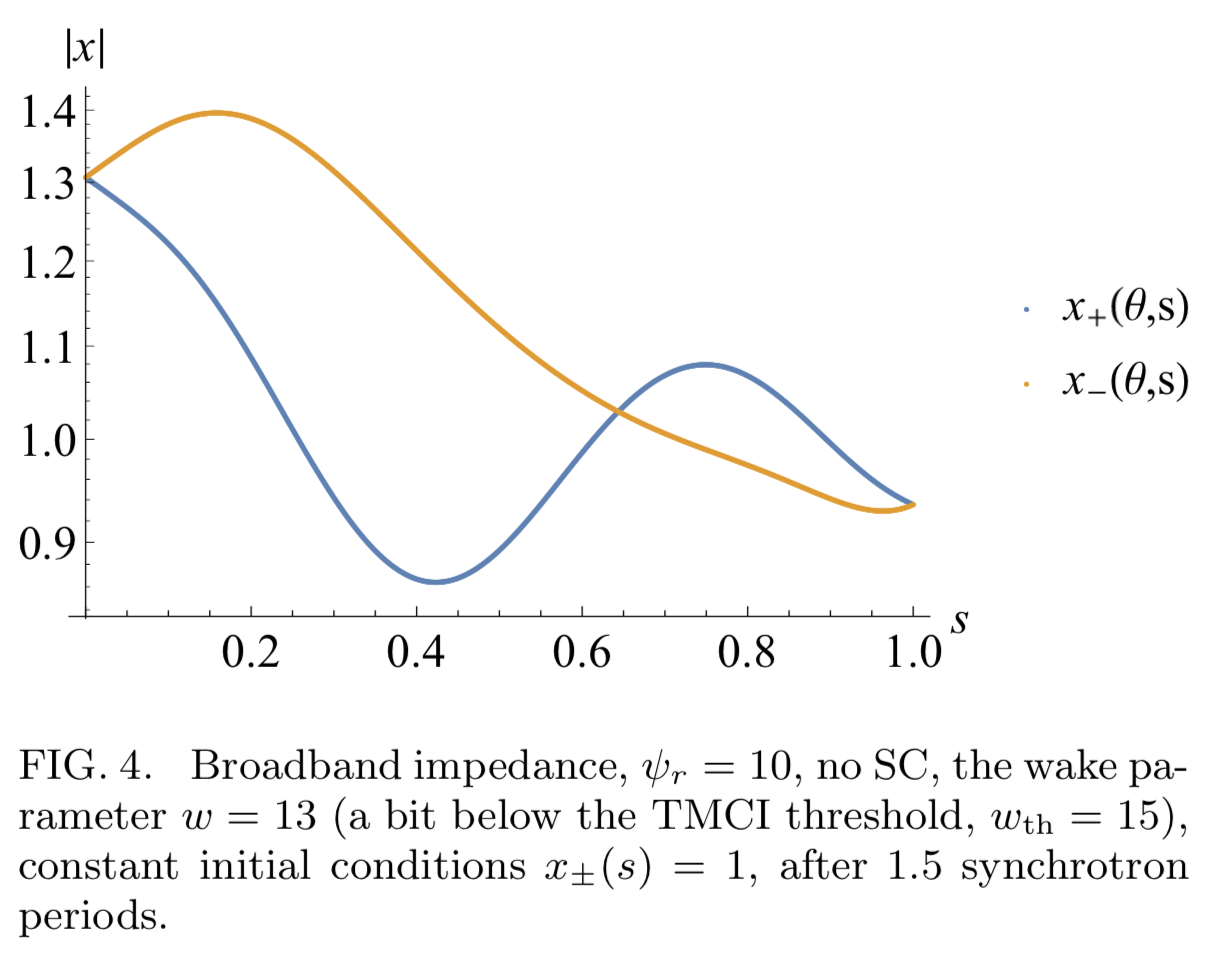 Broadband, no SC: TMCI
w = 13
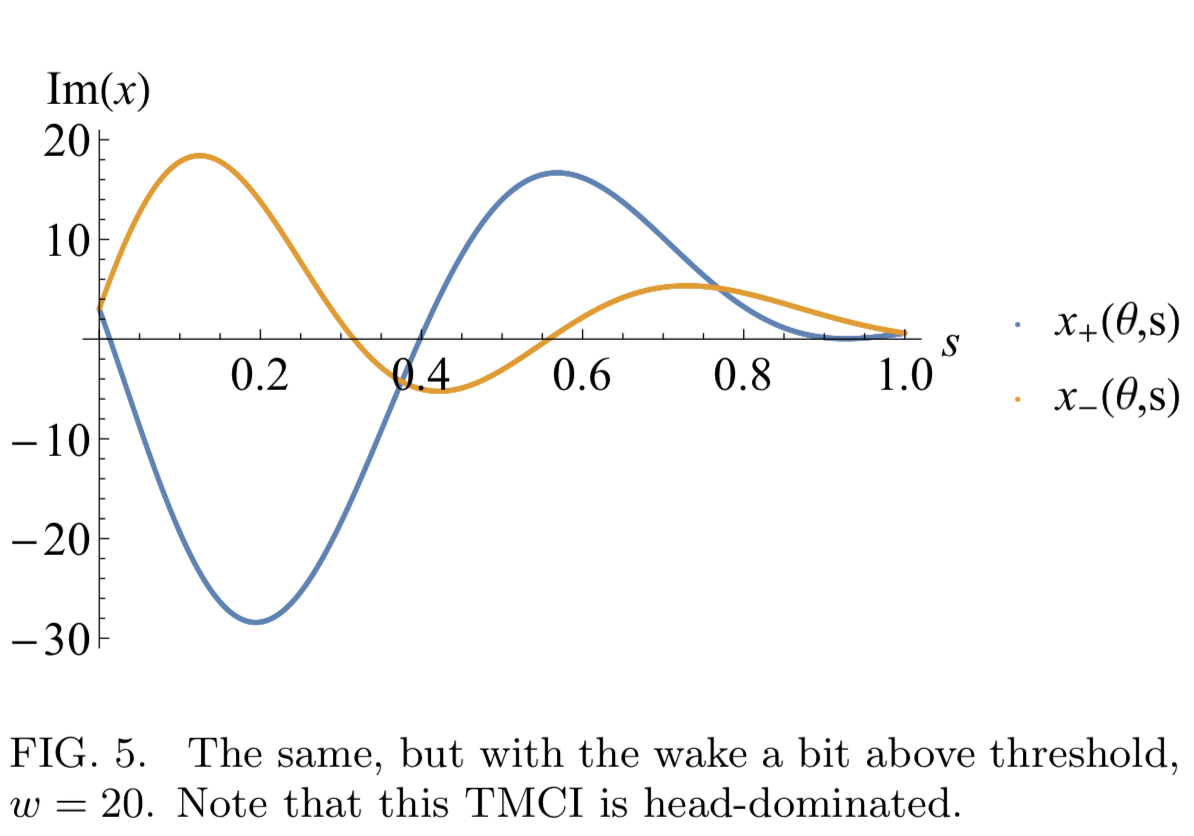 w= 20
24
AB
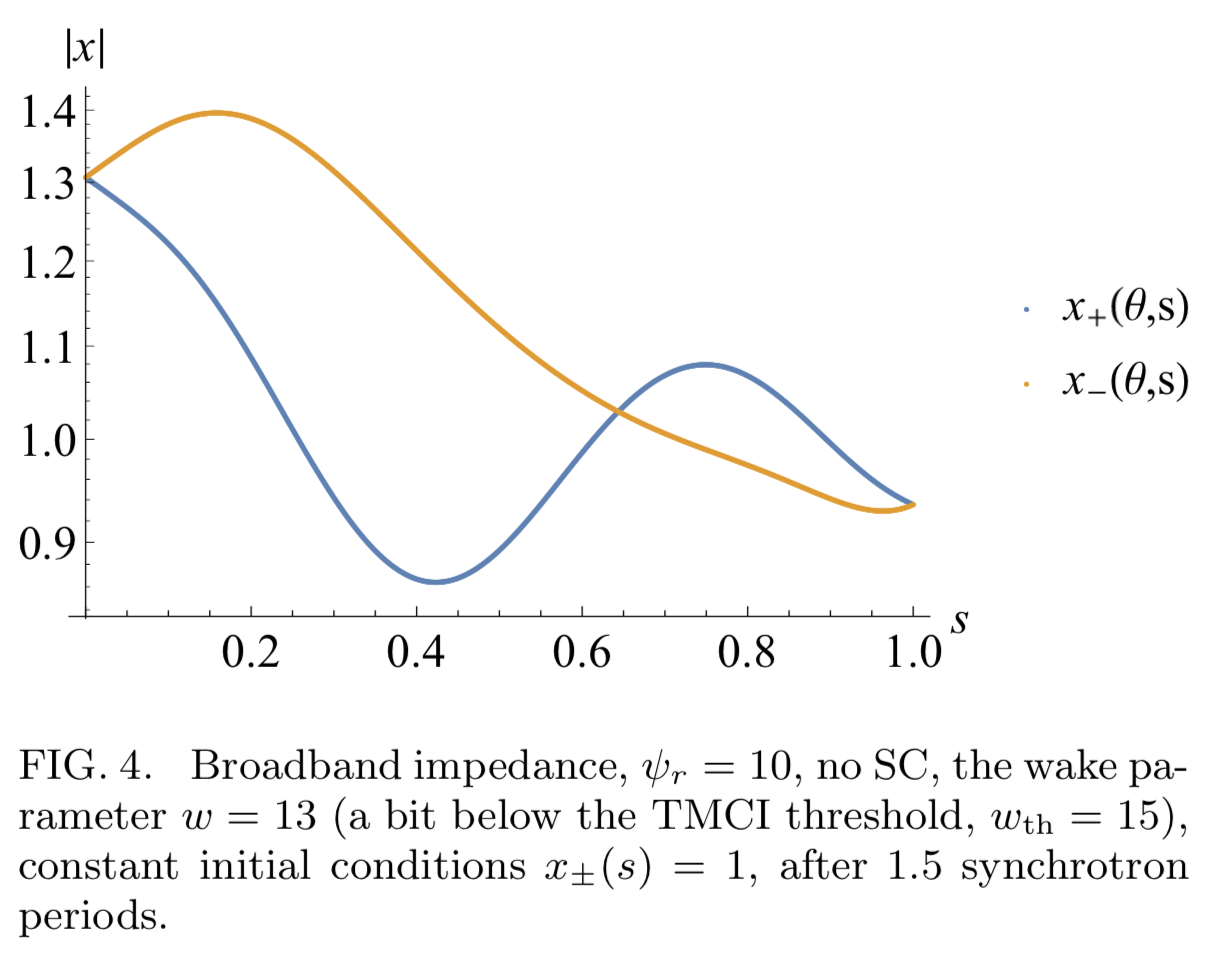 SC Effect at the no SC threshold:Convective Instability
q = 0
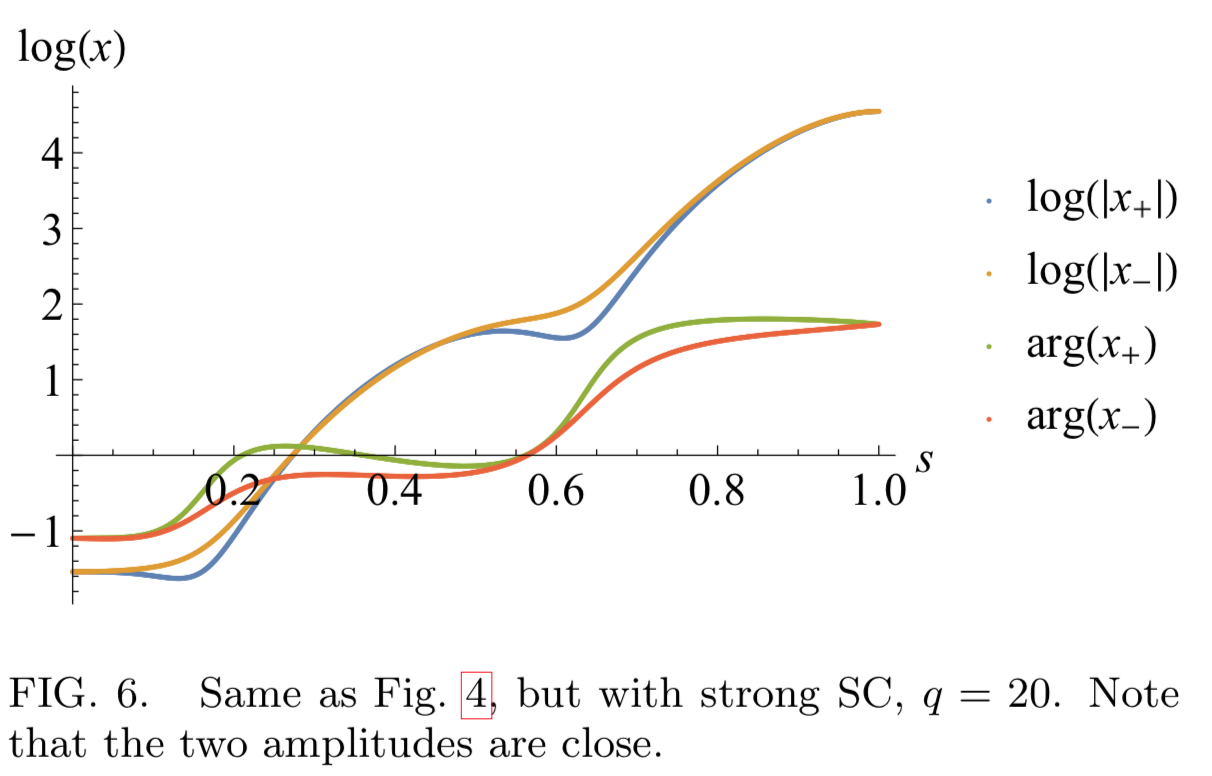 q = 20
25
AB
SC can even reduce the threshold
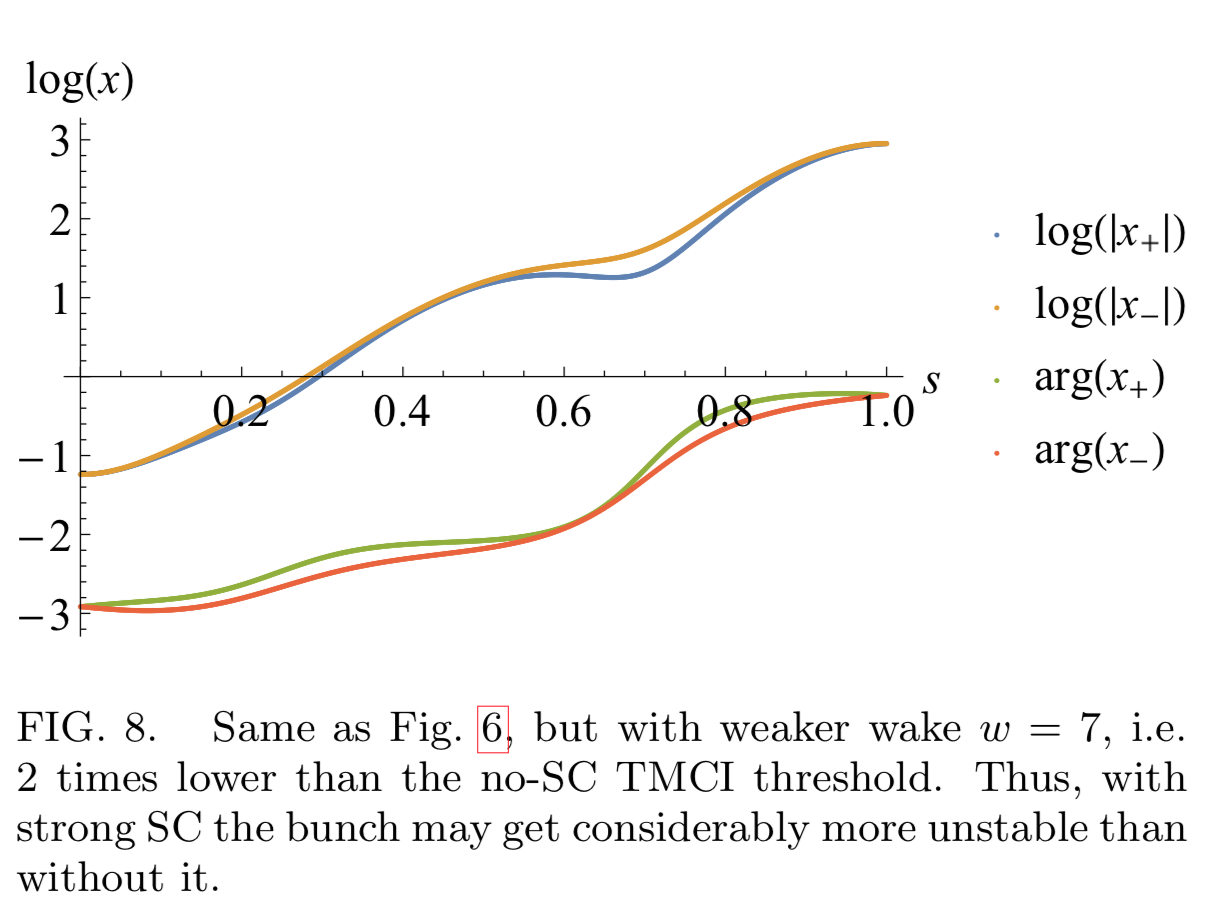 26
AB
SCI time evolution
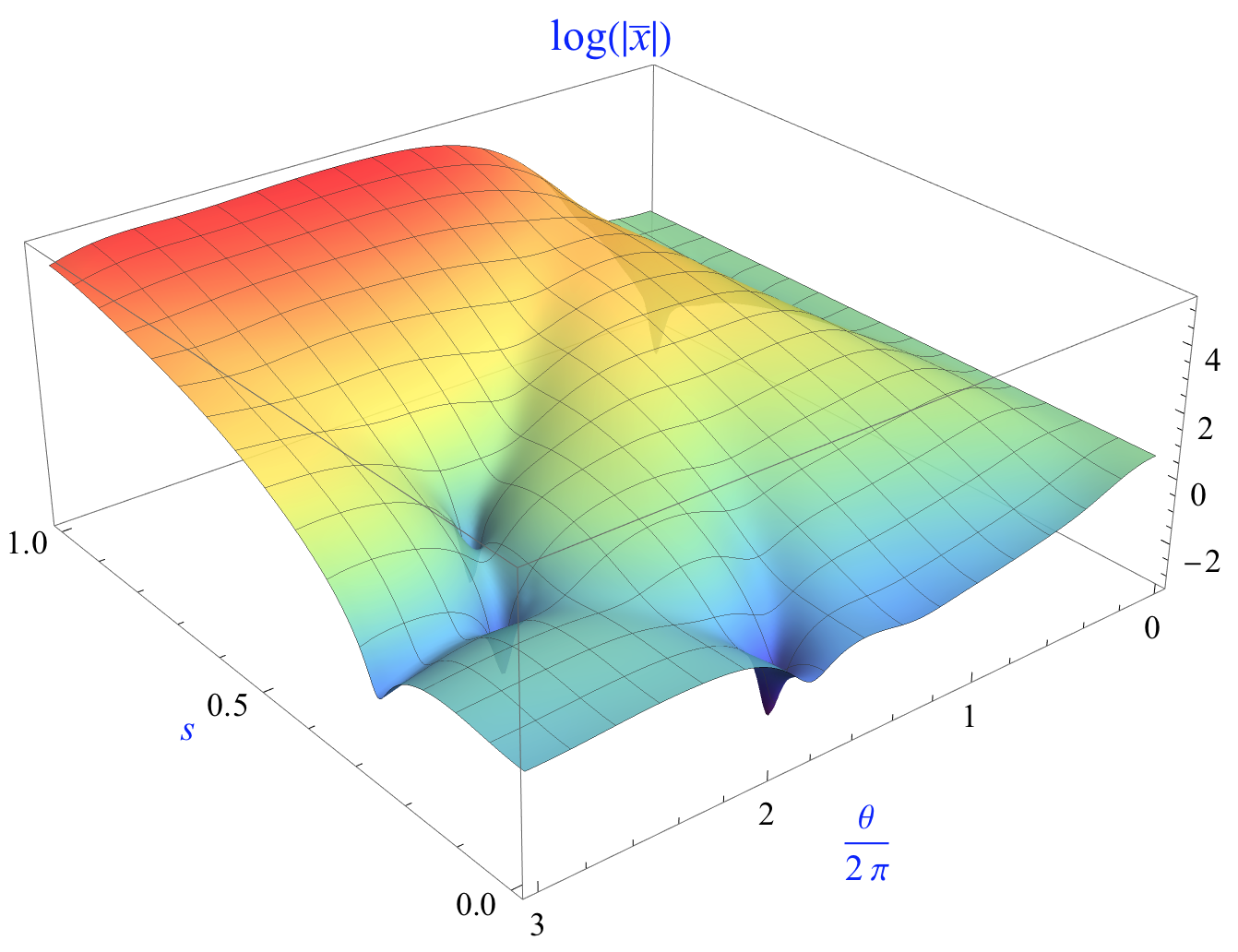 q = 20
w= 13
27
AB
Absolute-Convective Instability (ACI)
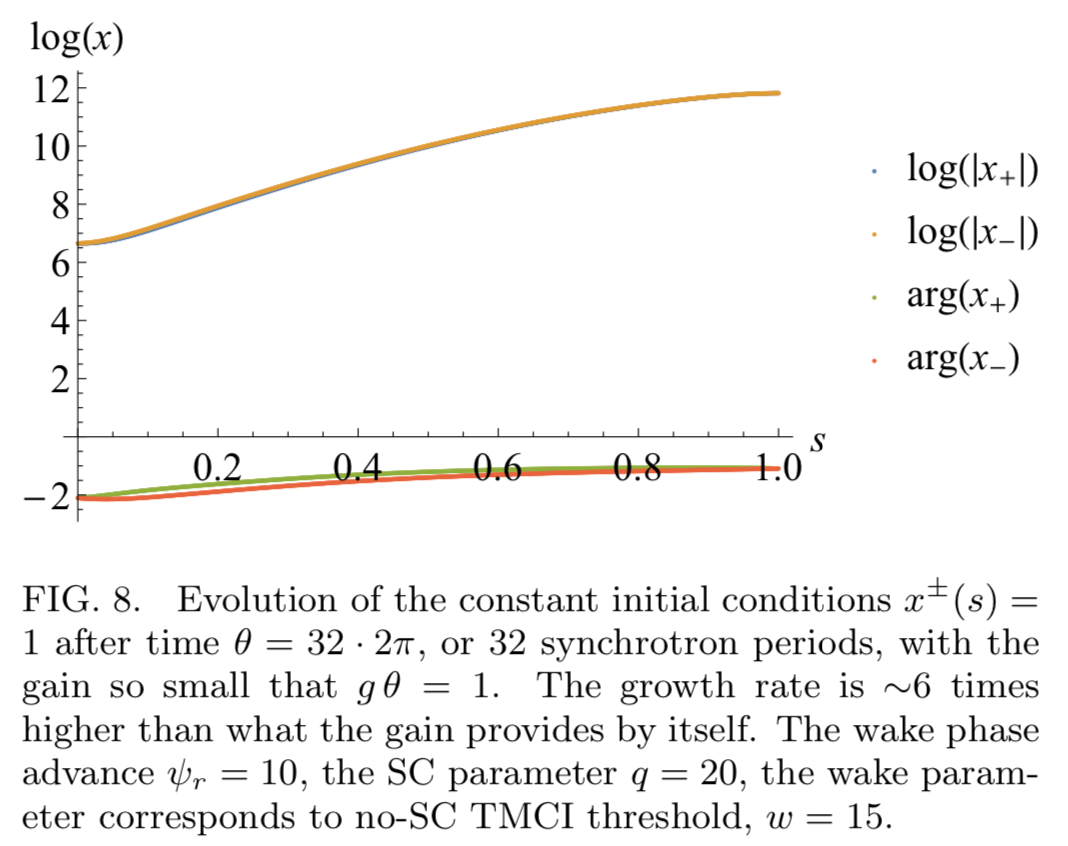 28
AB
ACI excited by damping
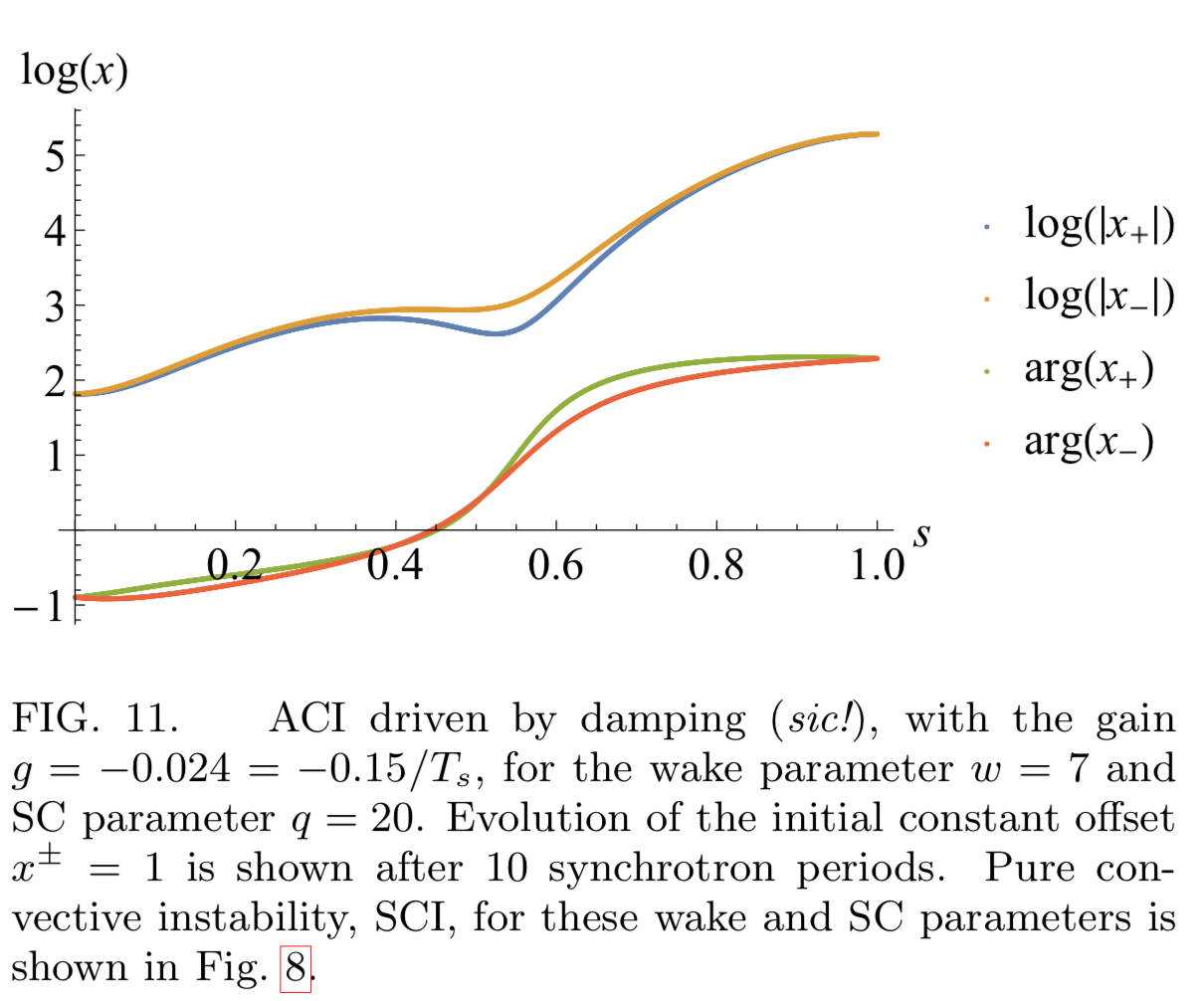 29
AB
ACI excited by damping
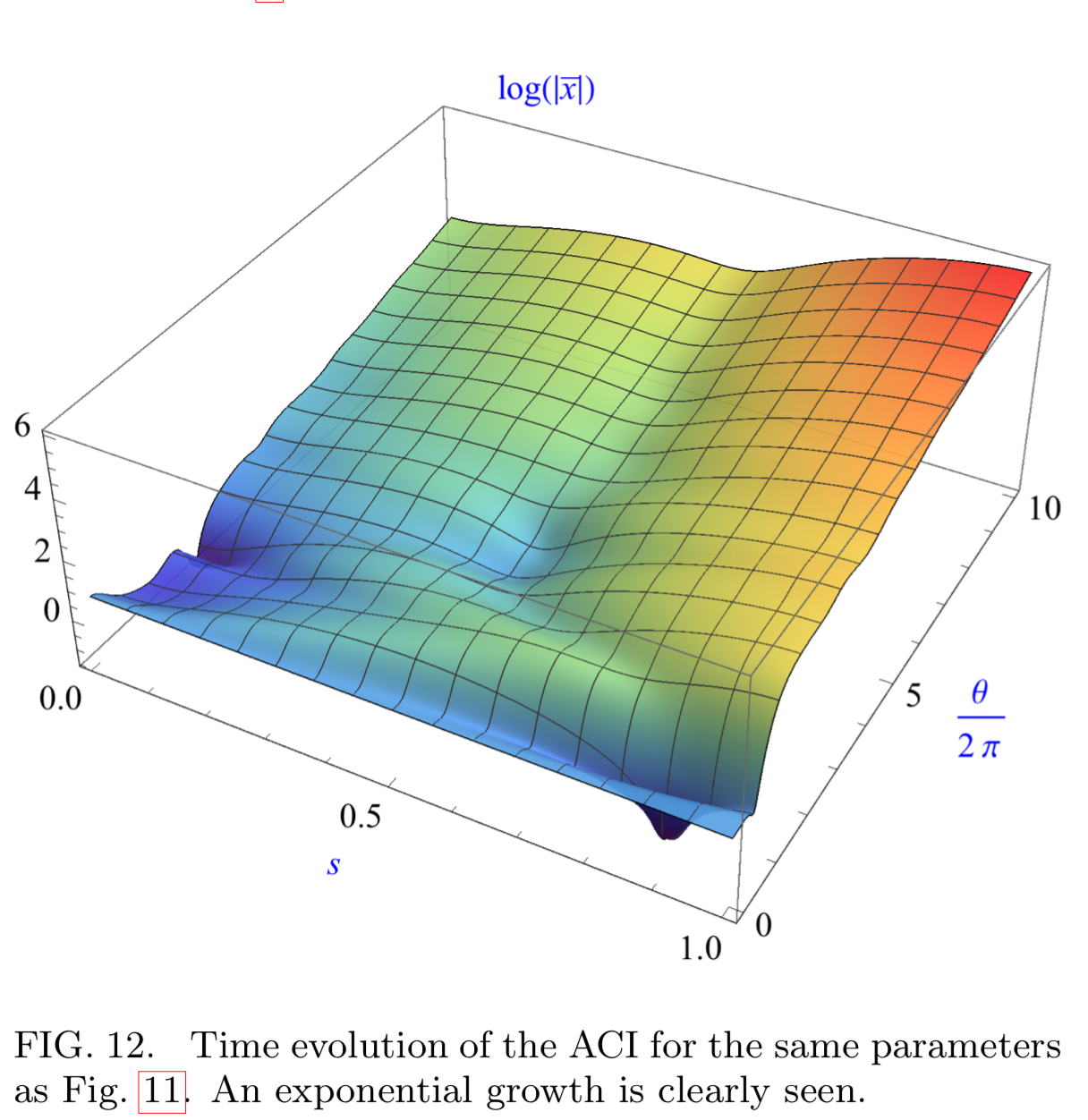 30
AB
PS Observations
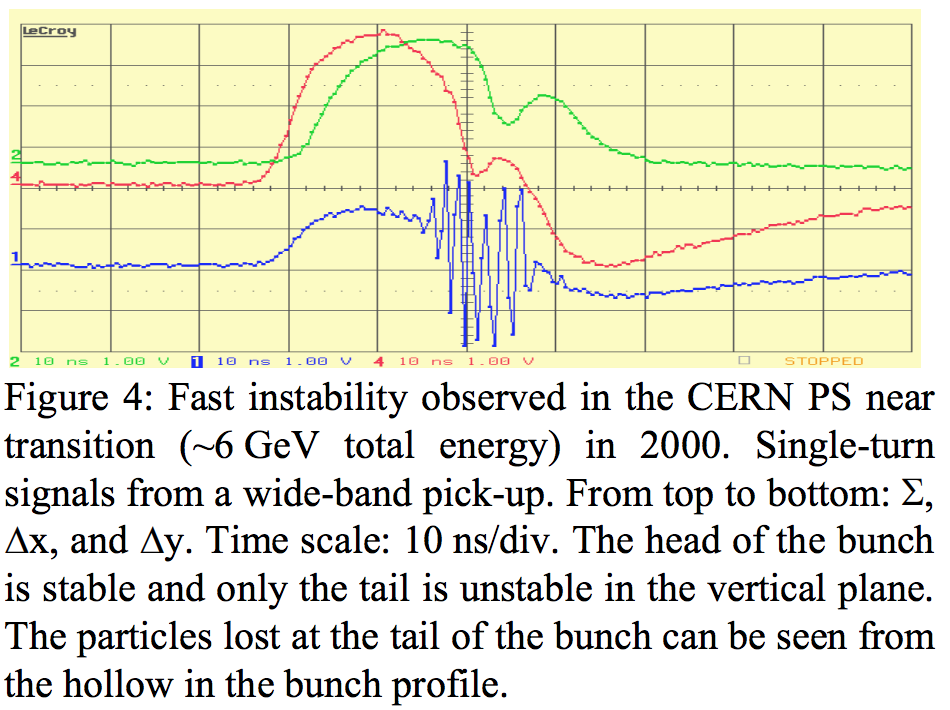 E. Metral, HB 2005
31
AB
SPS Observations
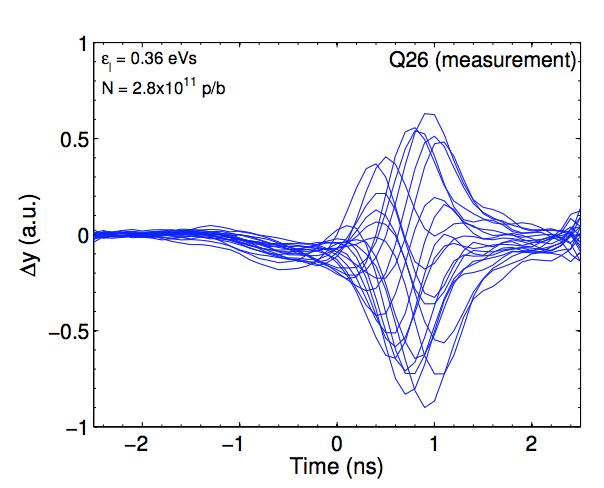 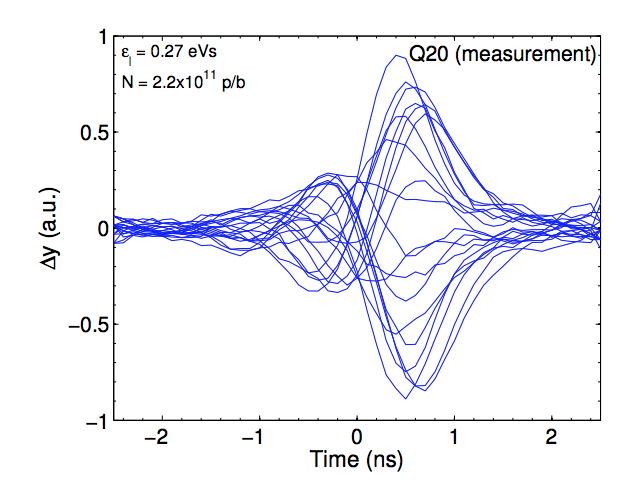 H. Bartosik, 2013
32
AB
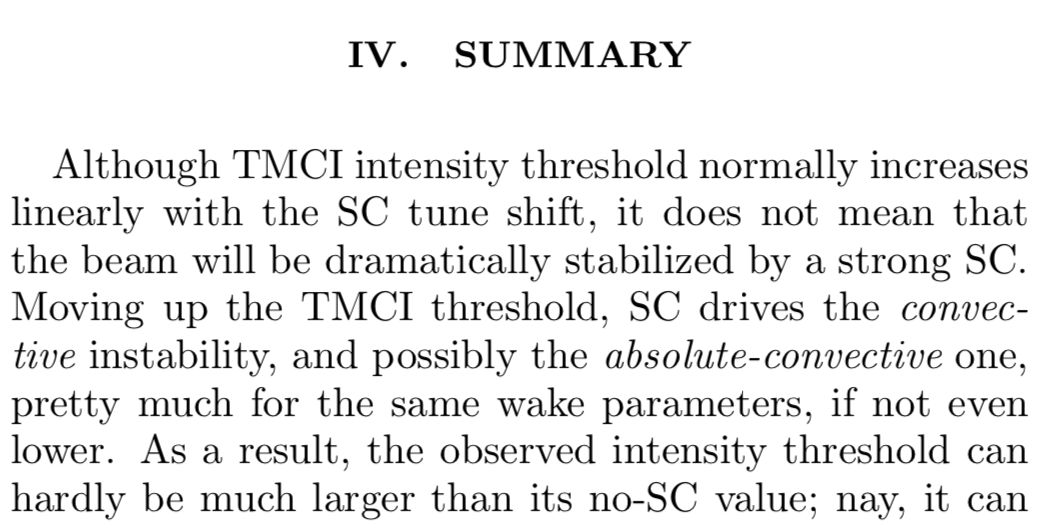 TMCI with SC: vanishing TMCI
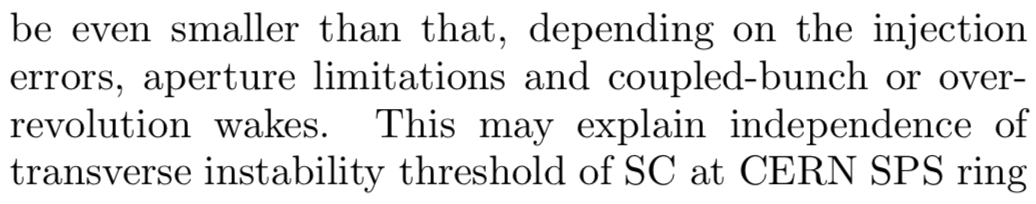 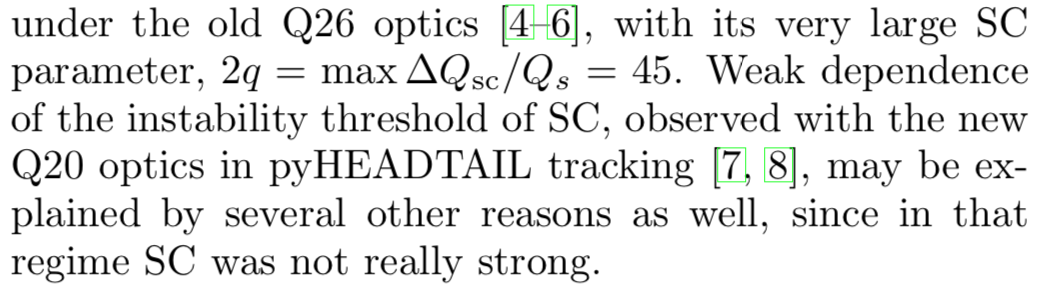 33
AB
Many thanks!
34
AB
W(s)~Q(s)
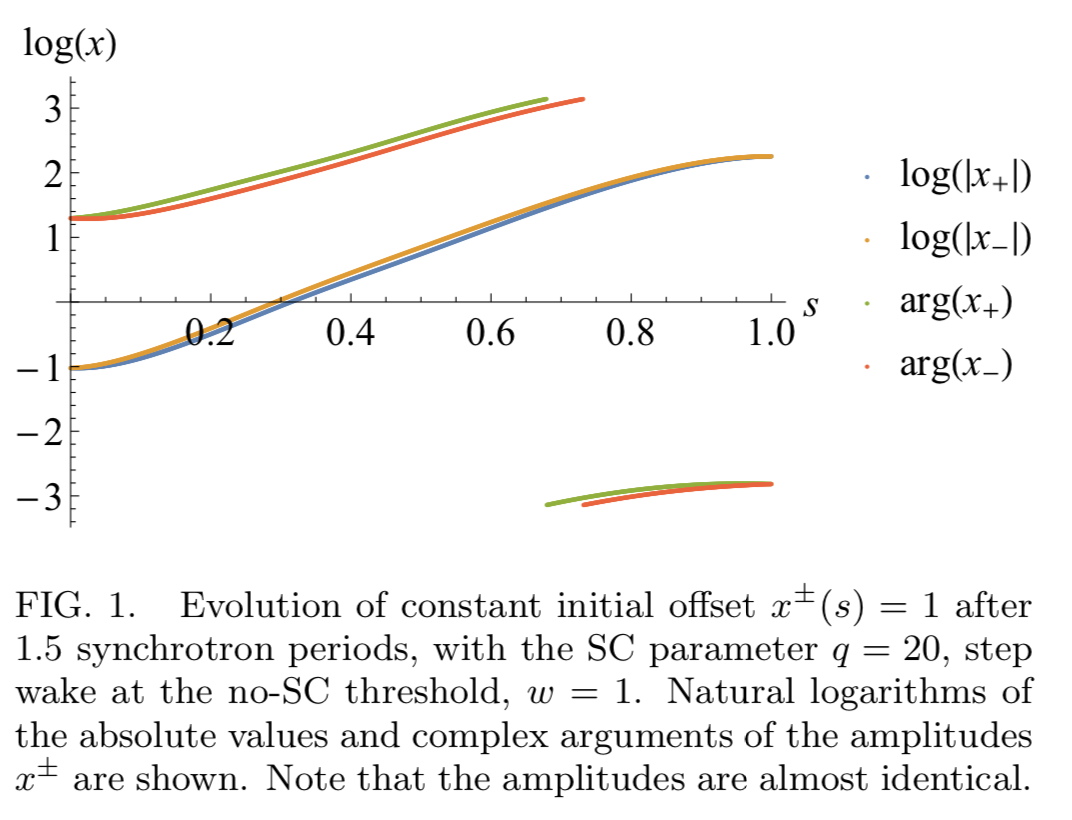 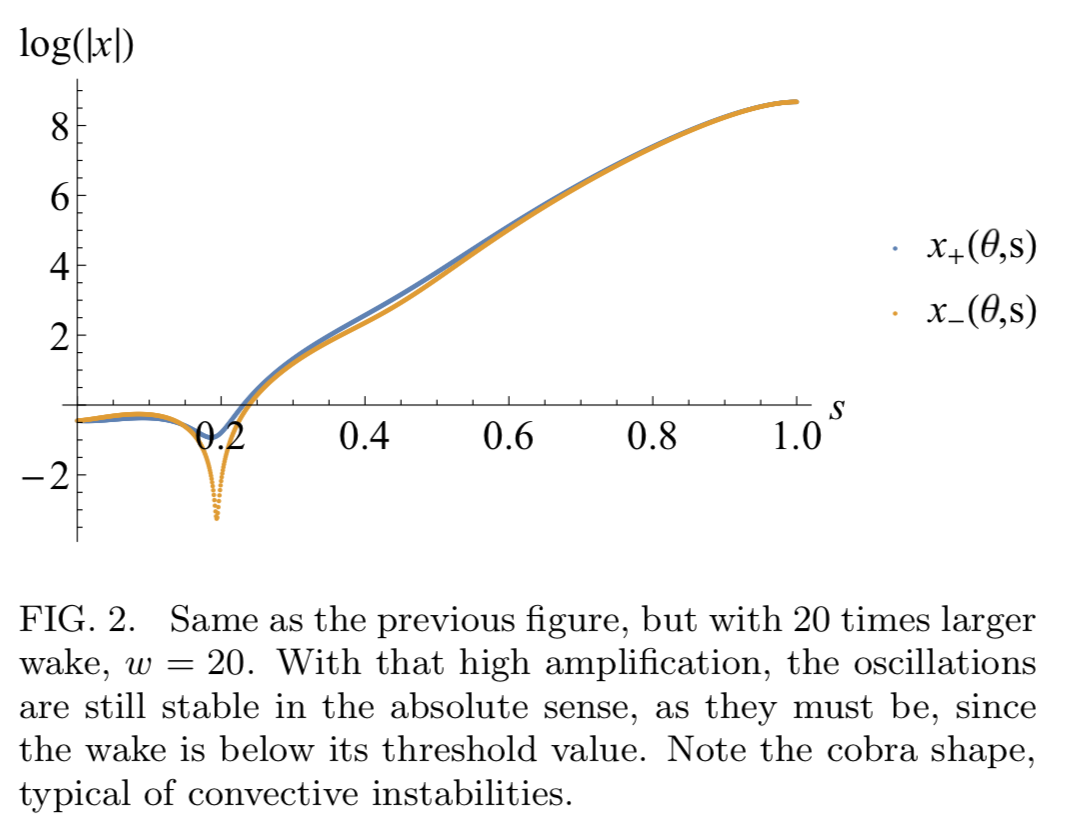 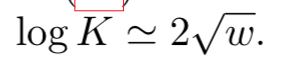 35
AB